Витамины
Витамины- это низкомолекулярные органические соединения различной химической природы, выполняющие важнейшие биохимические функции в живых организмах
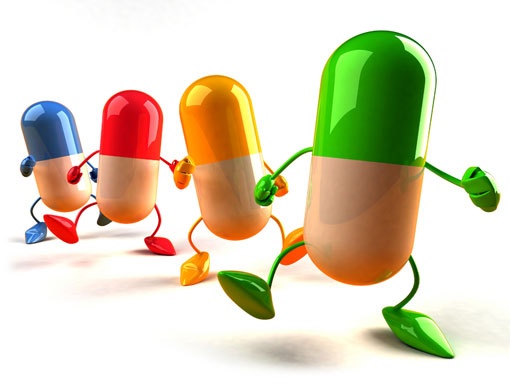 Авитамино́з — заболевание, являющееся следствием длительного неполноценного питания, в котором отсутствуют какие-либо витамины.
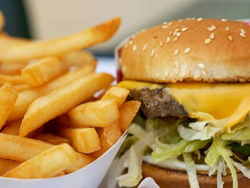 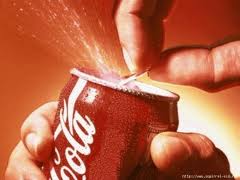 Гиповитаминоз - болезненное состояние, возникающее при нарушении соответствия между расходованием витаминов и поступлением их в организм, то же, что витаминная недостаточность.
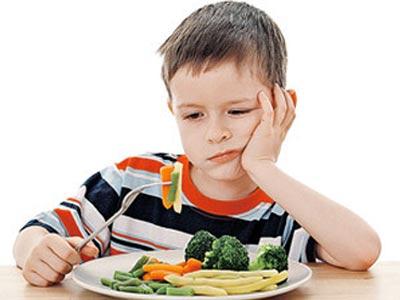 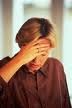 Причины гиповитаминоза:
Однообразное, неполноценное питание;

Ограниченное питание в период религиозных постов;


Повышенная потребность в витаминах в период беременности и кормления;
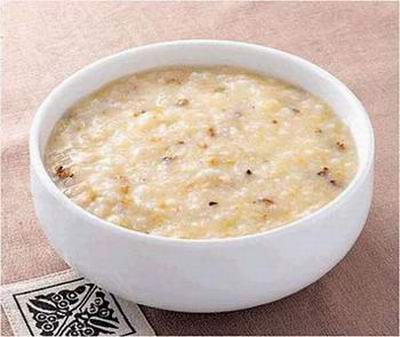 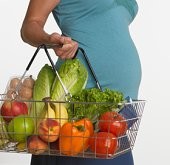 гипервитаминоз
Гипервитаминоз -острое расстройство в результате интоксикации сверхвысокой дозой одного или нескольких витаминов (содержащихся в пище или витаминсодержащих лекарствах)
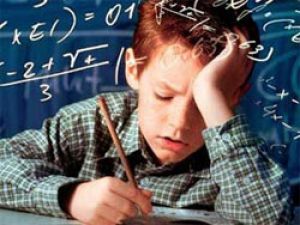 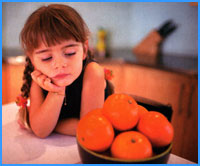 Витамины в продуктах питания
Витамин А
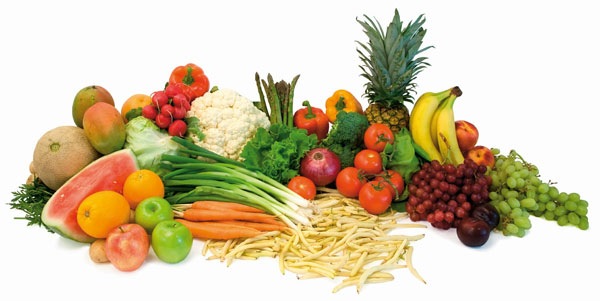 Витамин С
Витамин В1
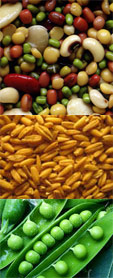 Витамин D
Витамин В2
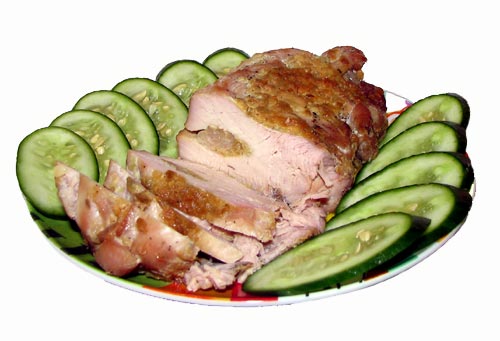 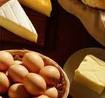 Суточная потребность человека в витаминах: